МОУ Прозоровская СОШ©СВОЯ ИГРА «Здесь Родины моей начало..»с.Прозорово, 2025г.
Краткое описание
Данная игра направлена на интеллектуальное развитие ребят, а также несет воспитательный характер. Мы хотим что бы подрастающее поколение знало историю родного края и гордилось его достижениями.
Чтобы сыграть в данной игре вам необходимо разделить на две команды (количество участников не ограничено), за каждый правильный ответ вы будете получать баллы от 10 до 50. Если ответ дан неправильно, то баллы никто не получает.
По презентации передвигайтесь при помощи фигурных стрелок в правом нижнем углу.
Своя игра.
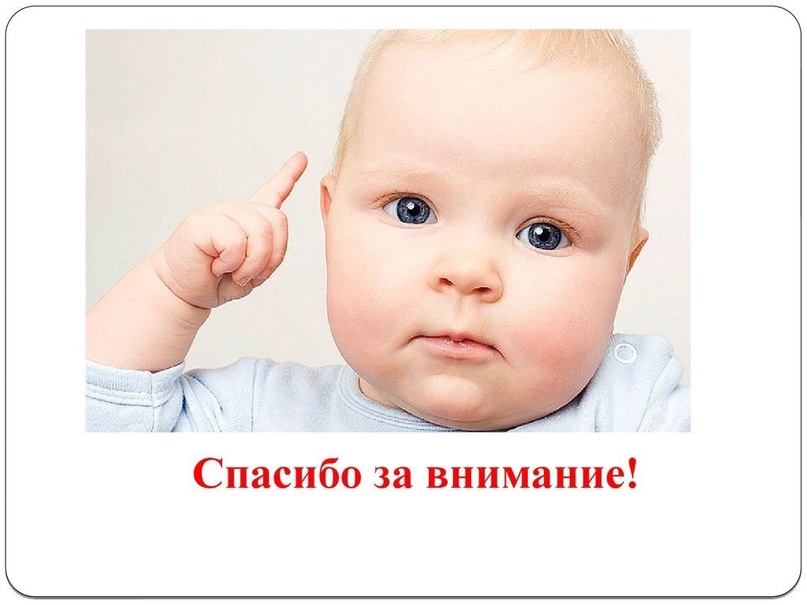 10.
В состав какого уезда Брейтовский район входил в 1777-1929 годы?
Ответ:
В 1777-1929 годы Брейтовский район входил в состав Мологского уезда, а до этого в 1321-1471 годах в состав удельного Мологского княжества.
10.
Данный музей находится по соседству с Троицким храмом. Коллекция музея составляет более тысячи экспонатов, рассказывающих об истории развития поселения. 
Что это за музей?
Ответ:
Это музей «Жили-были». Идейным вдохновителем сбора коллекции выступил протоиерей отец Анатолий Денисов.
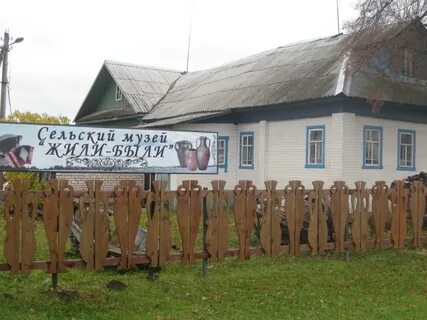 30.
Данный памятник находится в центре села Брейтово возле районного культурно-досугового центра. Данное транспортное средство было выпущено в 1929 году в Ленинграде на заводе «Фордзон-Путиловец».
Какой это памятник?
Ответ:
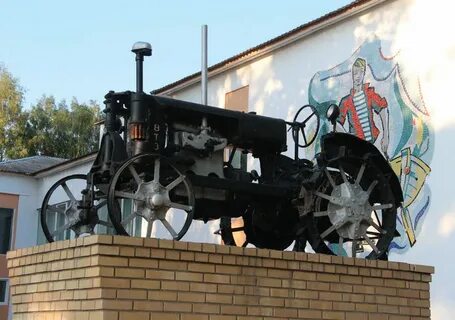 Памятник первому трактору. Идея установки памятника возникла в 1971 году в ходе подготовки к 40-летию образования Брейтовской машинно-тракторной станции. Памятником стал трактор «Универсал II», принадлежавший Владимиру Ивановичу Смелову — одному из первых трактористов района.
20.
В данном парке расположен мемориал-памятник воинам Великой Отечественной войны, открытый в 1973 году. В 2015 году рядом была открыта Аллея Героев. Также на территории парка расположена спортплощадка и пляж. 
Как называется парк?
Ответ:
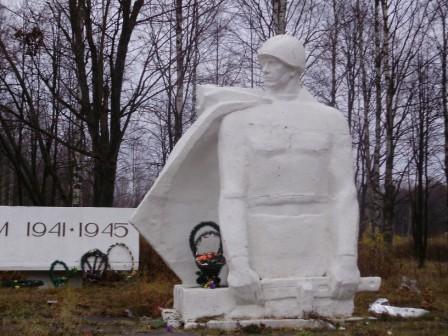 Парк Победы находится в селе Брейтово.
На белых мраморных плитах золотом высечены имена людей, погибших во время войны.
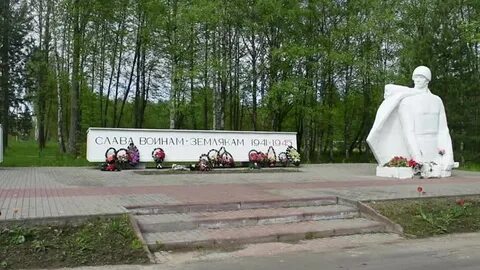 Ответ:
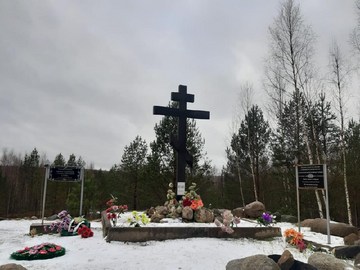 Это Железный крест. По оценкам историков, здесь произошла самая ожесточенная битва.
Ранее на этом месте находилась часовня, разрушенная в советское время.
40.
Данный памятник установлен в 2015 году на повороте трассы Брейтово – Красный Холм к селу Горинское в честь русских воинов, принявших смерть в битве с татаро-монголами в 1238 году.  
Что это за памятник?
50.
В 1777–1778 годах в ожидании визита императрицы в срочном порядке возвели дорогу от города Молога через Дубец, в сторону села Прозорова и дальше, через село Горинское в Тверскую губернию. Конечным пунктом был Петербург.  
Как люди прозвали данную дорогу?
Ответ:
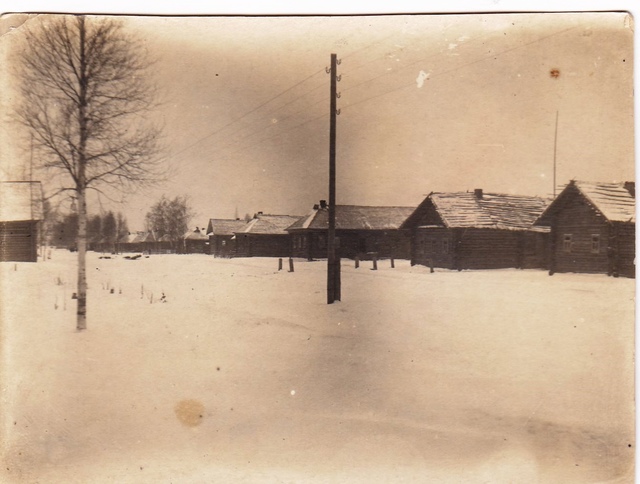 Екатерининский тракт. 
Екатерина вторая отменила поездку, а новой широкой дороге народ дал название Екатерининка или Большая дорога.
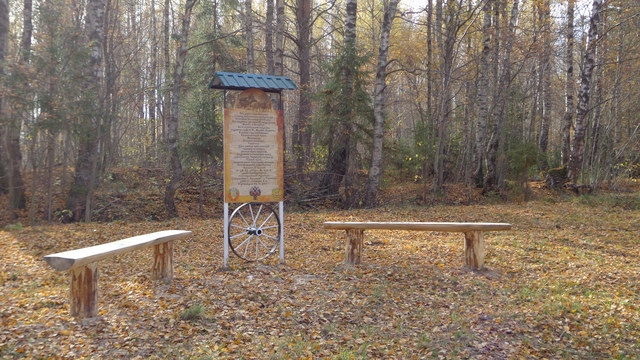 20.
Как вы думаете, сколько населённых пунктов насчитывается в Брейтовском районе?
Ответ:
В Брейтовском районе насчитывается 161 населенный пункт. Все они сельские.
40.
Какое событие произошло 4 марта 1238 года с монголо-татарами недалеко от места где сейчас расположено село Брейтово?
Ответ:
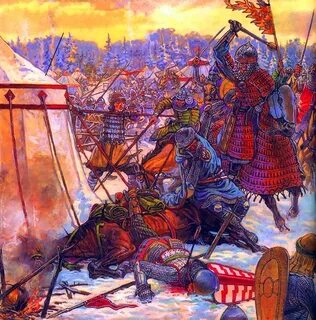 Битва на реке Сить. Сражение между войском владимирского князя Юрия Всеволодовича и монгольским отрядом под командованием Бурундая. 
Итог: Полный разгром владимирского  войска, гибель князя
30.
В составе какого округа Ивановской Промышленной области 10 июня 1929 года произошло образование Брейтовского района?
Ответ:
10 июня 1929 год – образование Брейтовского района в составе Рыбинского округа Ивановской Промышленной области..
50.
От чего в середине 18 века генерал Николай Зиновьев освободил крестьян за несколько лет до всероссийской отмены крепостничества ?
Ответ:
Николай Зиновьев освободил крестьян от крепостной зависимости.
10.
Кто такой Ситский Алексей Алексеевич?
Ответ:
Ситский Алексей Алексеевич – педагог, журналист, поэт, автор пяти сборников стихов и публицистики. В 2012 году ему присвоено звание Почётного гражданина Брейтовского района.
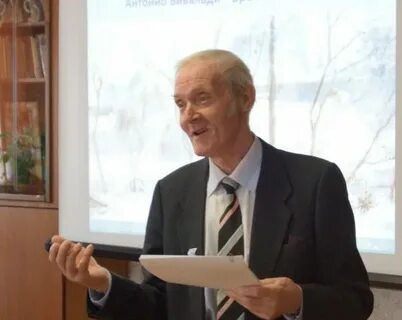 20.
Знаете ли вы кто такая Смирнова Ефросинья Ивановна? Кто это?
Ответ:
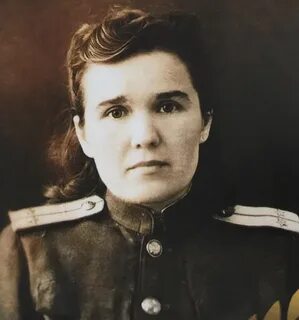 Смирнова Ефросинья Ивановна – заведовала свинофермой колхоза им. М. Горького, на которой с 1932 года началась селекционная работа. Под её началом было успешно выращены 34 животных – родоначальников брейтовской породы свиней.
30.
Кто такой Комаров Борис Павлович?
Ответ
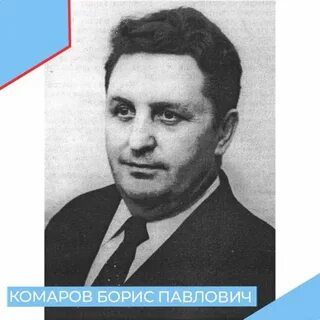 Комаров Борис Павлович – известен как писатель и краевед. Почти 20 лет работал заведующим Брейтовской районной библиотекой. С 1968 по 1983 годы был директором  фундаментальной библиотеки Ярославского государственного педагогического университета им. К. Д. Ушинского. Награждён двумя орденами Славы и девятью медалями, орденом «Знак почёта».
40.
Кто такой Воробьев Сергей Андреевич?
Ответ
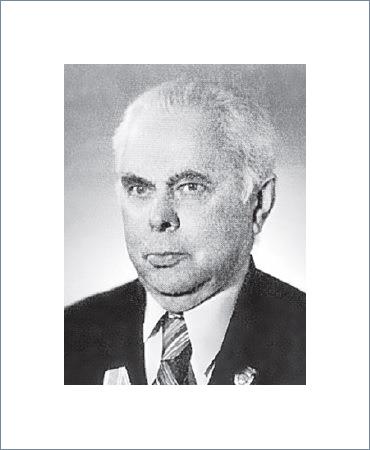 Это видный учёный в области агрономии, доктор сельскохозяйственных наук, заслуженный деятель науки РСФСР, профессор кафедры земледелия и методики опытного дела Московской сельскохозяйственной академии им. К. А. Темерязева. Награжден орденами Ленина, «Знак Почёта», медалями.
50.
Кто такой Пискарёв Григорий Фёдорович?
Ответ
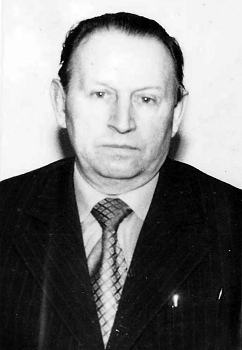 Григорий Фёдорович – это учитель Прозоровской школы, который отдал более 30 лет трудовой деятельности. Кандидат педагогических наук, заслуженный учитель школы РСФСР.
10.
Это живописное место, известное своими самыми красивыми природными пейзажами. Как памятник природы регионального значения был создан в 1993 году. 
Находится в Прозорово.
Ответ
Это Прозоровский сосновый бор.
20.
Памятник природы регионального значения, дата создания – 27 мая 1993 года. Площадь парка – 9, 834 га. В парке находится памятник Победы.
Ответ
Это Брейтовский парк.
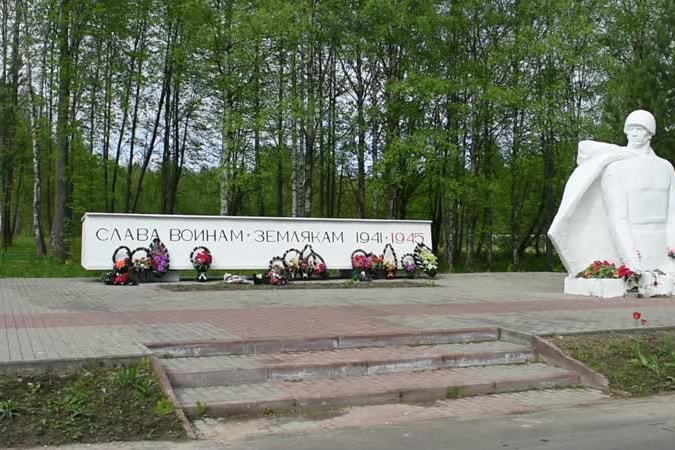 30.
Это легендарное место связано с битвой на реки Сить 4 марта 1238 года. Расположено на так называемом Княгинином холме, известен своими целебными свойствами.
Ответ
Это Прощённый ручей.
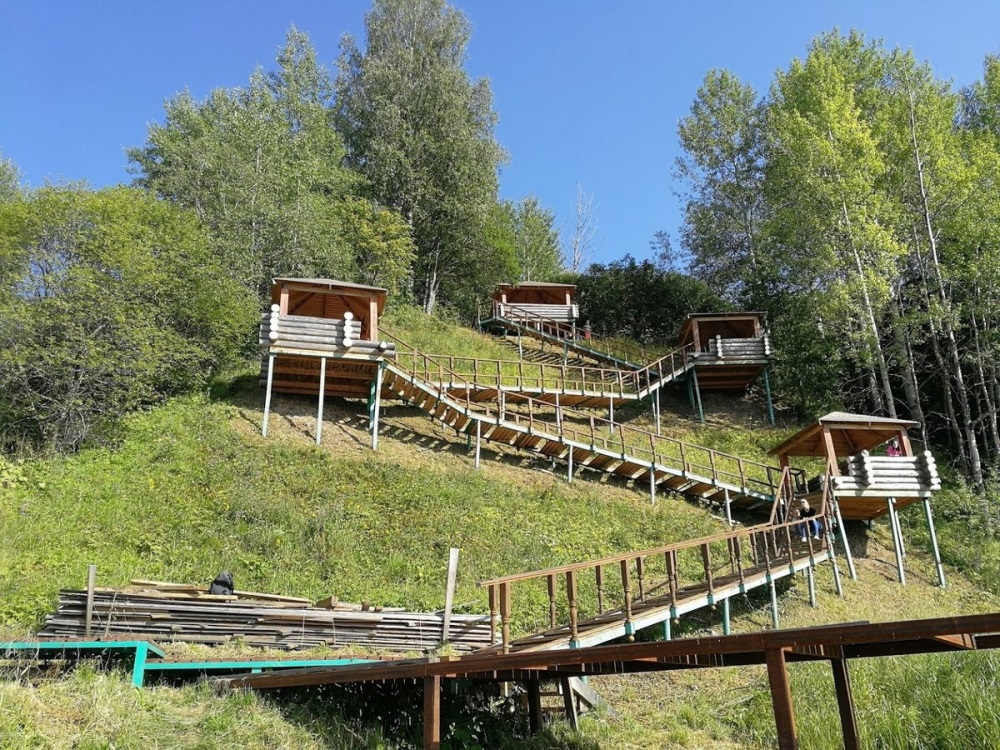 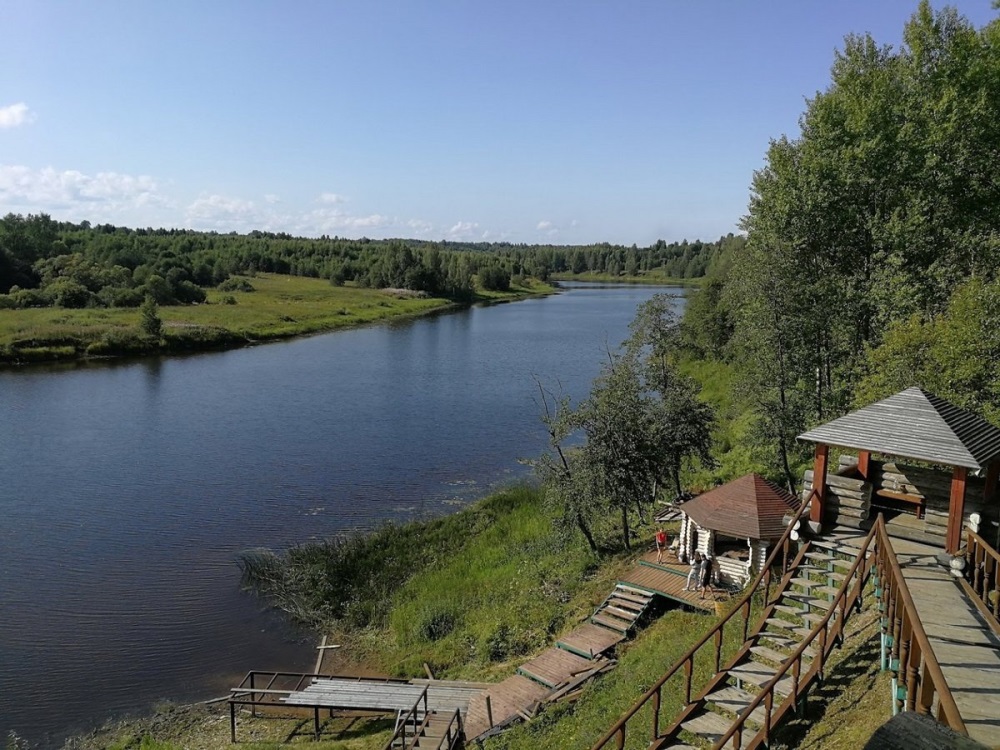 40.
Заповедник был открыт 18 июля 1945 года специально для изучения в дикой природе после постройки Рыбинской ГЭС и образования Рыбинского водохранилища в 1941 году.
Ответ
Дарвинский государственный природный биосферный заповедник.
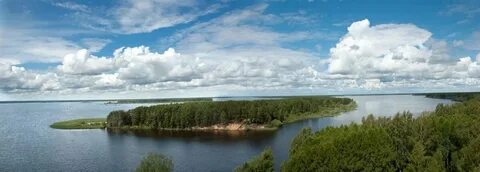 50.
Усадьба в деревне Мусино была деревянная, сгорела после революции 1917 года. При ней было организовано хозяйство с развитым скотоводством. Была построена водяная мельница, работал маслобойный завод.
Ответ
Усадьба Мусина- Пушкина, в настоящее время в запустении.
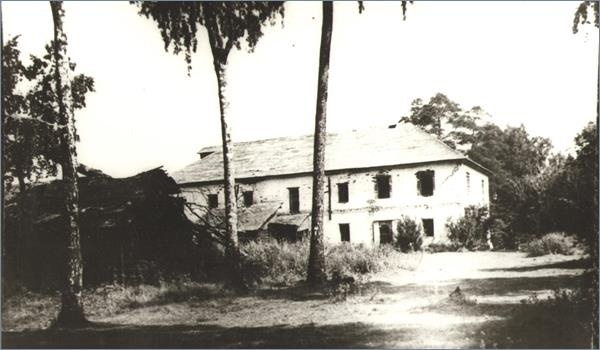 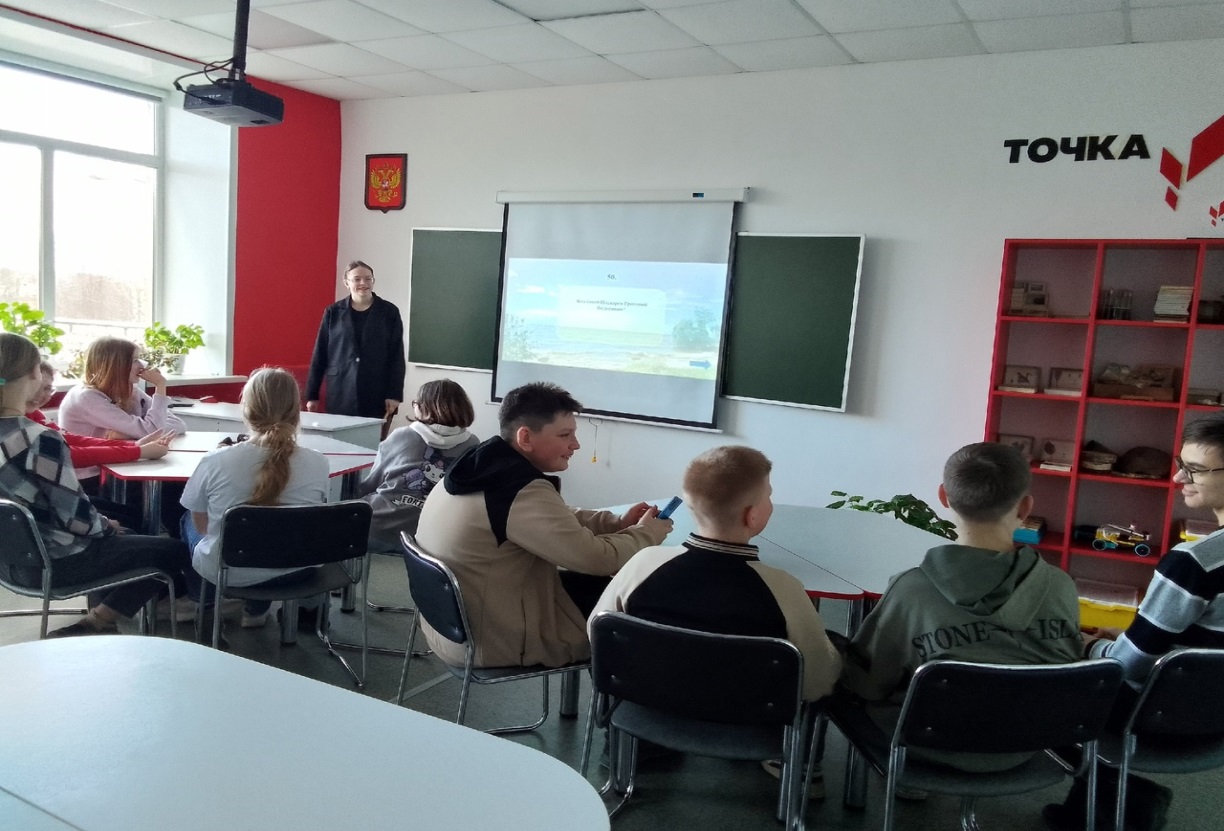 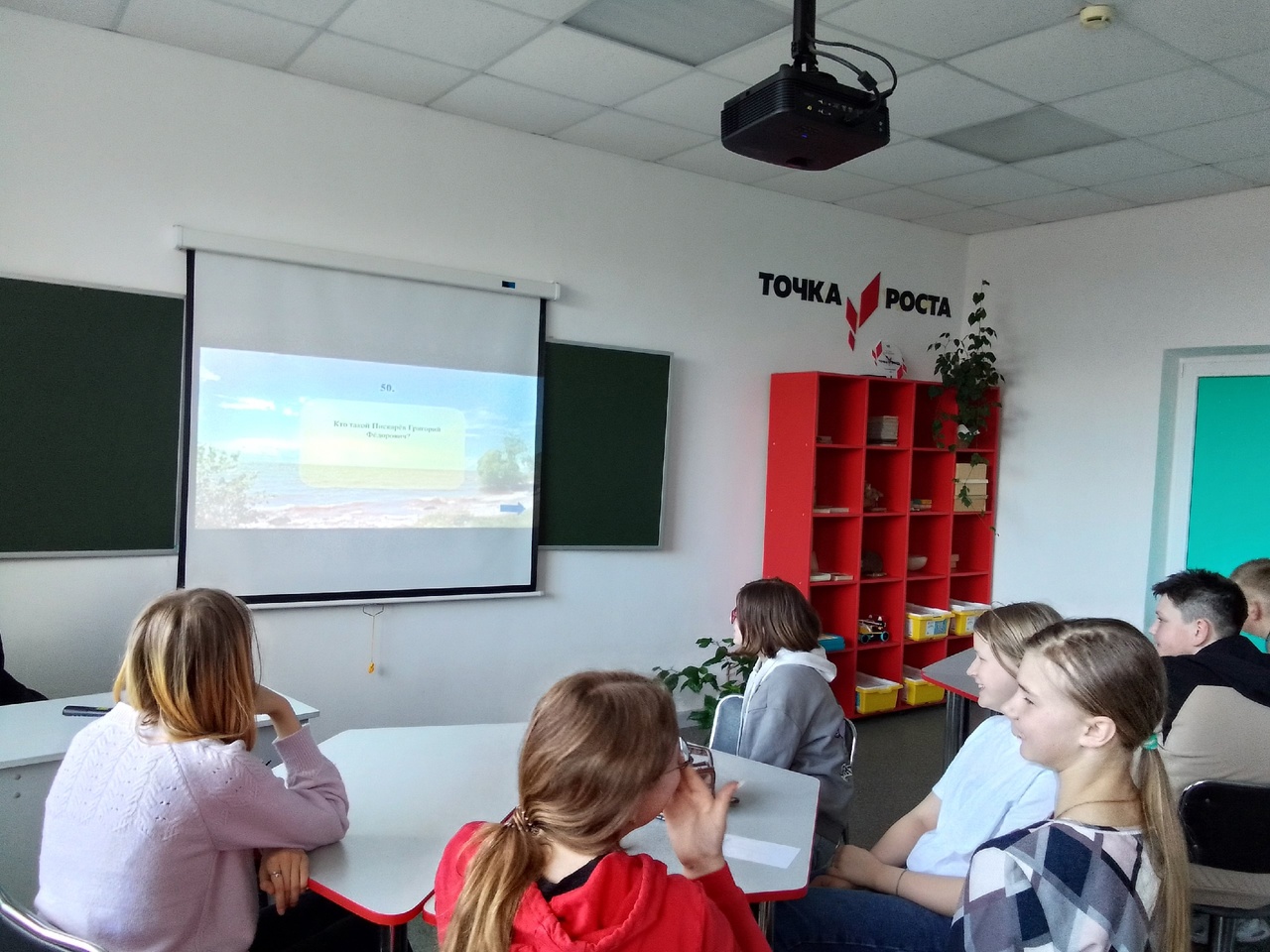